Психологический мониторинг здоровьесберегающей  деятельности образовательной организации в условиях реализации ФГОС
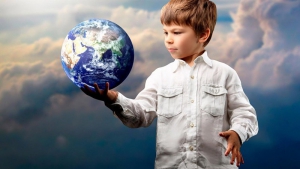 Рокицкая Юлия Александровна, к.псх.н., доцент
Актуальные цитаты
«Для воспитания человека во всех отношениях, надо его узнать во всех отношениях» 
( К.Д. Ушинский)
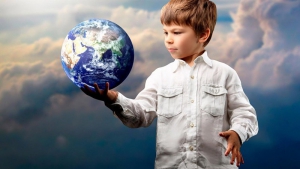 «Для исключения неблагоприятного прогноза любых вариантов (невротического, патохарактериологического, психопатического) личностного развития учащихся, в том числе одарённых и детей с ограниченными возможностями здоровья, необходимы и знания, и умение создавать безопасное здоровьесберегающее пространство для развития и формирования зрелой личности, на которую ориентирует Стандарт …..». 
(Ю.М. Забродин)
«Знание ребёнка – сложнейшая наука, включающая сведения по возрастной физиологии и психологии, охране здоровья, психофизиологии учебного процесса и психопедагогике школьных трудностей» (М.М.Безруких).
Актуальность
В любом обществе и при любых социально-экономических и политических ситуациях здоровье детей является актуальной проблемой и предметом первоочередной важности, т.к. оно определяет:
• будущее страны
• генофонд нации
•	научный и экономический потенциал общества
и наряду с другими демографическими показателями является чутким барометром социально-экономического развития страны, показателем эффективности деятельности органов и учреждений здравоохранения и социальной сферы в целом.
Т.В.  Косенкова, д.м.н., профессор ФГБУ «Национальный медицинский исследовательский центр им В.А. Алмазова» Минздрава России
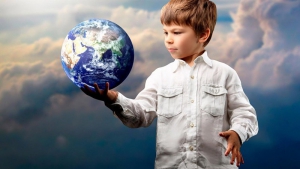 О неудовлетворительном состоянии здоровья подрастающего поколения свидетельствуют: 
Ежегодные гос. доклады Минздравсоцразвития РФ «О положении детей в РФ»;
многочисленные физиолого-гигиенические и психофизиологические исследования, результаты Всероссийских диспансеризаций, отчеты призывных комиссий и т.п. :

1) снижается рождаемость детей в РФ ( на 51,9 тыс. в 2017 г.)
2)  70 % детей имеет множественные функциональные нарушения; 
3) количество практически здоровых детей не превышает 10%;
4) 20 % всего детского населения РФ находится в трудной жизненной ситуации;
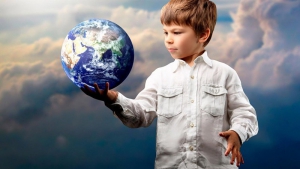 -за 10 лет общая заболеваемость психическими расстройствами и расстройствами поведения подростков в возрасте 15-17 лет (неврозы, проблемы в работе вегетативной нервной системы, астено-невротический синдром, синдром дефицита внимания и гиперактивности, нарушения пищевого поведения) увеличилась на 11,3 %.
- 60 % подростков обнаруживаются «предболезненные психические расстройства» (зависимости – игромания; церебрастения – быстрая утомляемость, проблемы с памятью, сосредоточенностью, головные боли)
- у 22 % девушек и 40 % юношей выявлена высокая предрасположенность к саморазрушающему поведению
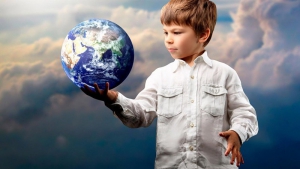 Требования необходимости разработки специальных мер по сохранению и укреплению здоровья школьников аргументированы государственными документами: 
- Федеральный закон РФ от 21 ноября 2011 г. N 323-ФЗ «Об основах охраны здоровья граждан в РФ»; 
Федеральный закон от 29.12.2012 N 273-ФЗ «Об образовании в Российской Федерации»;
Указ Президента Российской Федерации от 29 мая 2017 года № 240 "Об объявлении в Российской Федерации Десятилетия детства»).
Определяют охрану здоровья обучающихся как приоритетное направление деятельности ОУ, администрация которого должна обеспечивать условия сохранения здоровья, организацию и проведение постоянного мониторинга влияния этих условий на организм воспитанников и учащихся на протяжении всего периода их обучения.
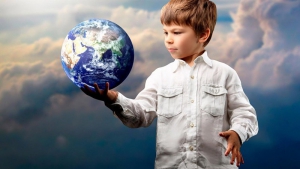 Мониторинг здоровьесберегающей деятельности и ФГОС
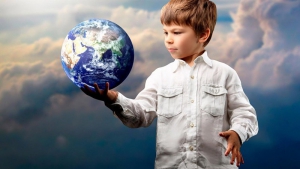 Оценка качества образования по ФГОС определяется оценкой текущего состояния учебного процесса с точки зрения формирвания требуемых компетенций обучающихся и состояния здоровья в созданном безопасном здоровьесберегающем пространстве школы со здоровьесберегающей педагогикой.

Реализация ФГОС определяет  необходимость включения педагога-психолога в деятельность по  проектированию и реализации одновременно мониторинга здоровья и мониторинга сформированности универсальных учебных действий.
Необходимость и целесообразность проведения психлогического мониторинга здоровья в образовании  обусловлена:
недостаточной разработанностью темы здоровья;
недостаточной эффективностью профилактических мероприятий, проводимых в школах;
доминированием в структуре заболеваний так называемых болезней адаптации или психосоматических заболеваний и особенностью аффективного периода развития личности младшего школьника;
сложностью определения ранних признаков нарушений процессов адаптации.
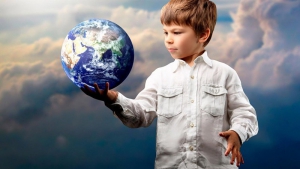 Здоровье это
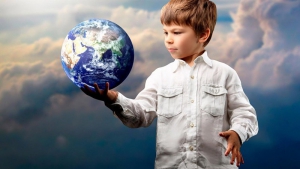 состояния  полного физического, психического и социального благополучия, а не только отсутствие болезней и/или физических дефектов (ВОЗ, 1968), 
 способность организма сохранять гомеостаз (приспособительные реакции) в условиях полной адаптации к внешним факторам» (Р.И.Айзман, 2000).
Здоровье школьника
Здоровым можно назвать школьника, который успешно решает задачи возраста в соответствии с ведущей деятельностью. Успешность означает – эффективно и без ущерба для здоровья (Р.И. Айзман, В.Р. Кучма,  М.Ф. Рзянкина) 
При оценке здоровья детей и подростков необходимо учитывать не только наличие или отсутствие имеющихся заболеваний, но в первую очередь динамику процессов и их качественное отличие, связанное с решением биосоциальных задач возраста и ведущей деятельностью.
Важнейший критерий здоровья ребенка – уровень его развития. Психическое и физическое развитие субъекта отражает полноценность генетической программы (генотипа) и условий, в которых эта программа реализовывалась.
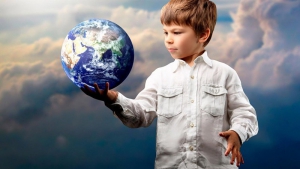 Уровень здоровья можно оценить количественно, если принять за основу величину резервных возможностей организма, обеспечивающих сохранение гомеостаза его внутренней среды при адаптации к постоянно меняющимся условиям внешнего мира (или нагрузкам) ( Р.И. Айзман) 
Организм и среда его обитания являются единым целым, что обусловливает взаимные влияния друг на друга.
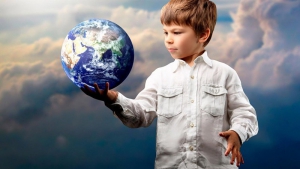 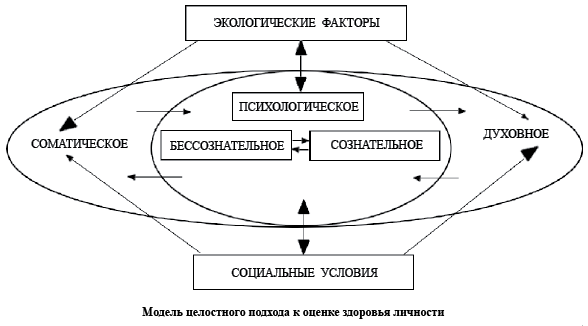 Виды здоровья:
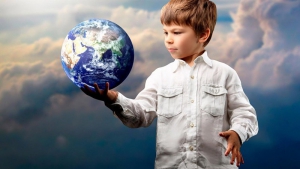 Соматическое (биологическое, физическое) – отсутствие хронических заболеваний, физических дефектов, функциональных нарушений, ограничивающих социальную дееспособность человека.
 
Критерии:
Соответствие процесса роста и развития биологическим законам и социальным потребностям.
Достигнутый уровень физической работоспособности, отражающий функциональные возможности организма.
Наличие заболеваний и физических дефектов.
Степень резистентности (сопротивляемости) организма.
Психическое здоровье – состояние душевного благополучия, характеризующееся отсутствием болезненных психических проявлений и обеспечивающее адекватную условиям окружающей действительности регуляцию поведения. 

Критерии:

Осознание и чувство непрерывности, постоянства и идентичности своего физического и психического «Я».
Чувство постоянства и идентичности переживаний в однотипных ситуациях.
Адекватность психических реакций силе и частоте средовых воздействий, социальным обстоятельствам и ситуациям.
Способность к самоуправлению поведением в соответствии с социальными нормами, правилами и законами.
Способность планировать свою жизнь и реализовать это.
Способность изменить способ поведения в зависимости от смены жизненных ситуаций и обстоятельств.
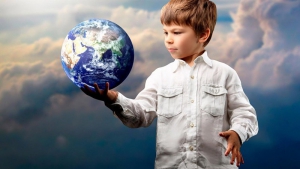 Психологическое здоровье  (И.В. Дубровина) то, что делает личность самодостаточной. 
По Маслоу А. относится к личности и ее духовному развитию и имеет две составляющих: тремление развивать свой потенциал через самоактуализацию, стремление к гуманистическим ценностям.  
Критерии (условные) И.В. Дубровина:
Самопонимание -Самопринятие -Саморазвитие

В качестве критериев психологического здоровья О.В.Хухлаева выделяет:
а) позитивное самоощущение (позитивный основной эмоциональный фон настроения); 
б) позитивное восприятие мира;
в) высокий уровень развития рефлексии;
г) стремление улучшать качество основных видов деятельности;
д) успешное прохождение возрастных кризисов;
е) адаптированность к социуму (если ребенок, то к семье и школе).
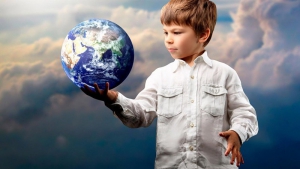 Здоровьесберегащая деятельность образовательного учреждения
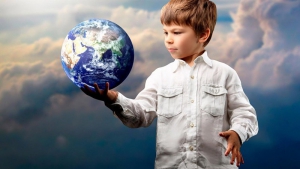 - это система мероприятий, направленных на сохранение и укрепление здоровья учащихся, включающая:
создание здоровьесберегающей инфраструктуры образовательного учреждения;
 рациональную организацию образовательного процесса;
 организацию физкультурно-оздоровительной работы;
 просветительско-воспитательную работу с учащимися, направленную на формирование ценности здоровья и здорового образа жизни;
 организацию системы просветительской и методической работы с педагогами, специалистами и родителями;
медицинскую профилактику и динамическое наблюдение за состоянием здоровья учащихся.
Мониторинг
Мониторинг – это процесс систематического или непрерывного сбора информации о параметрах сложного объекта или процесса.
Проведение мониторинга здоровьесберегающей деятельности образовательных учреждений проводится с целью определения эффективности деятельности образовательных учреждений по реализации ФГОС в части программ по формированию ЗОЖ и безопасного поведения учащихся.
Первоочередная задача заключается в разработке системы отслеживания изменений в состоянии здоровья субъектов образования, происходящих на фоне введения инновационных здоровьесберегающих технологий
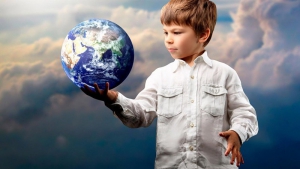 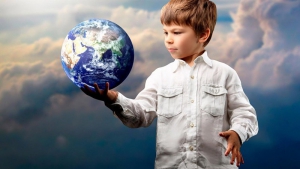 Мониторинг здоровья – это динамическая скрининг-диагностика
 физического развития,
 функциональных резервов организма,
нейродинамических показателей нервной системы,
психического состояния, 
индивидуальных конституциональных особенностей,
адаптивных (резервных) возможностей, 
образа жизни и среды, в которой происходит учебная и трудовая деятельность участников образовательного процесса.
Психологический мониторинг
Психологический мониторинг – комплексная технология, объединяющая диагностику, консультацию, коррекцию в единую эффективную систему психологических средств, реализуемых в определенной последовательности, наполняемых строго отобранным содержанием и позволяющих гибко и действенно осуществлять психологическое сопровождение образовательного процесса, достигать желаемую цель. 
Алехина С.В. Психологический мониторинг – инструмент развития образования
Психологический мониторинг здоровьесберегающей деятельности в образовательной организации в условиях реализации ФГОС направлен на диагностику, контроль, прогноз, планирование деятельности по организации, коррекции, реабилитации и укреплению физического, психического и психологического здоровья обучающихся  и педагогов.
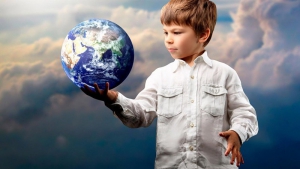 Принципы мониторинга здоровьесберегающей деятельности
Российская  академия образования
1). Комплексность - охват широкого круга показателей, отражающих как состояние образовательной среды, так и персональные данные. 
2). Системность - анализ не только самих качественных и количественных показателей, но также взаимосвязей между ними, отражающих структуру и эффективность здоровьесберегающей деятельности учреждений образования.
3). Динамичность - многократное обследование одних и тех же контингентов. Обеспечивает преемственность результатов мониторинга на всех его  этапах, позволяет анализировать динамику показателей, своевременность принятия управленческих решений.
4). Репрезентативность – представительность выборки исследования. 
5). Методическое единство –  тождественность критериев, показателей, диагностических инструментов используемых на разных этапах исследования, в разных классах, обеспечивающих сопоставимость данных
6). Наличие обратной связи
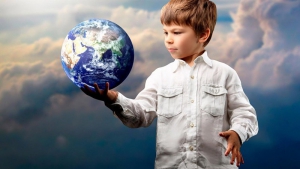 Критерии
Для адекватной оценки здоровьесберегащей деятельности школы необходимо использовать критериально ориентированный мониторинг.
При составлении комплексной программы мониторинга здоровьесберегающей деятельности школы необходимо ориентироваться на две группы критериев: 
1) критерии мониторинга «процесса» жизнедеятельности школы, компоненты которого определяют здоровье школьников (санитарно-гигиенические условия обучения, объем дневной учебной нагрузки на учащихся, характер взаимоотношений учителей с учащимися, качество питьевой воды, питания учащихся в школе и т.д.); 
2) критерии мониторинга  «результата», собственно показателей здоровья школьников (динамика показателей и структура заболеваемости школьников, динамика уровней функционального и физического развития школьников и т.д. адаптация к школе, функциональные состояния, эмоциональный стресс) .
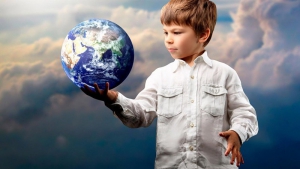 Цель и задачи мониторинга здоровьесберегающей деятельности образовательного учреждения
Цель мониторинга: комплексное системное изучение состояния здоровья  участников образовательного процесса их учебной и внеучебной нагрузки и определение основных приоритетов дальнейшего развития деятельности образовательного учреждения по здоровьесбережению.
Задачи мониторинга: 
1).  Изучение и анализ инфраструктуры школ, обеспечивающей возможность рациональной организации учебного процесса и здоровьесберегающей деятельности;
 2). Изучение и анализ учебной и внеучебной нагрузки школьников, их режима дня;
 3) Анализ форм и методов здоровьесберегающих технологий, используемых в образовательных учреждениях. 
4) Изучение и анализ состояния здоровья школьников (1-2-х, 5-х и 10—11-х классов и по запросу); 
5) Профессиональная ориентация, адекватная возможностям организма; 
6) Коррекция учебно-воспитательного процесса для достижения наибольшей эффективности.
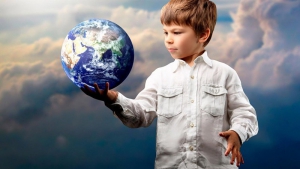 Ожидаемые результаты
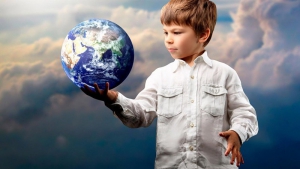 1. Создание банка данных о состоянии здоровья обучающихся.
2. Использование возможностей психолого-медико-педагогической службы в пропаганде здорового образа жизни.
3. Повышение количества обучающихся, обладающих высоким уровнем здоровья.
4. Разработка и внедрение системы мер по сохранению и укреплению здоровья школьников в практику работы образовательного учреждения.
Уровни мониторинга здоровья учащихся Р. Айзман, Н. Айзман
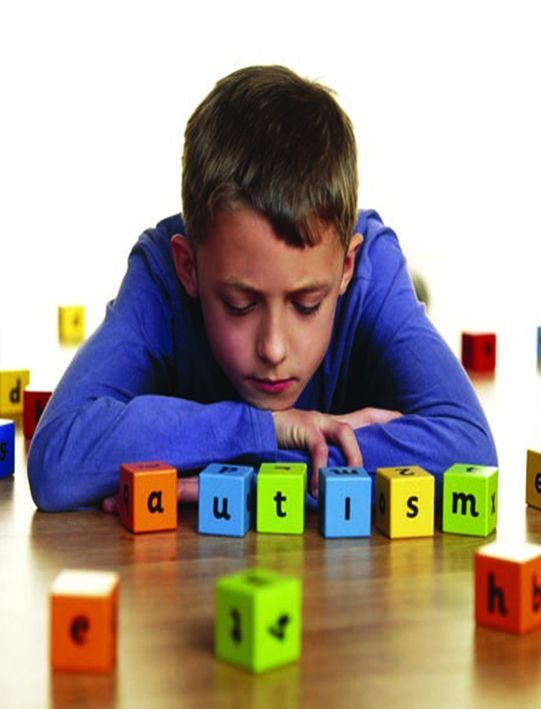 Программа мониторинга
Институтом физиологии детей и подростков РАО, разработанной и апробированной научно-исследовательской группой под руководством д.м.н. М.М. Безруких
Для составления комплексной программы мониторинга необходимо определить:
1) предмет мониторинга;
2) содержание мониторинга;
3)  организация и условия осуществления мониторинга.
Предметом мониторинга должны являться показатели «процесса» и «результата» здоровьесберегающей деятельности ОО. 
II. Содержание мониторинга составляют управляющие факторы и факторы управляемые.
К числу первых относятся: характер и режим питания; двигательный режим во всех его проявлениях.
Ко второй группе  относятся: состояние физического и психического здоровья, напряженность (тревожность), отношение к учебе в школе; поведение ребенка.
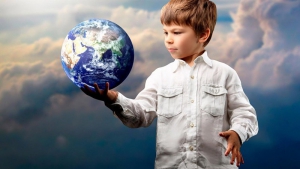 III. Организация и условия осуществления мониторинга определяются исходя из поставленных задач (сохранение/развитие), уровня развития и динамики изменений изучаемого качества.
Мониторинговой характер оценки предполагает наблюдение и сравнение данных о здоровьесберегающих условиях и деятельности ОУ через определенные периоды времени. 
Периодичность мониторинга устанавливается образовательным учреждением и должна обеспечивать возможность оценки динамики достижений детей, сбалансированность методов, не приводить к переутомлению и не нарушать ход образовательного процесса но не реже одного раза в год
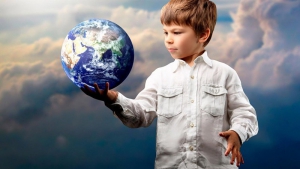 Организация  исследования на уровне образовательного учреждения включает три этапа: 
на уровне получения индивидуальных данных неперсонифицированного характера, 
сбор и анализ данных на уровне класса, 
анализ и оценка эффективности деятельности на уровне образовательного учреждения.

Отбор методов и конкретных методик оценки процесса и результата здоровьесохраняющей деятельности школы необходимо проводить на основании закономерностей морфофункционального развития и ведущих видов деятельности
школьников раздельно по ступеням школы: 
I (младшие школьники, дети),
 II (средняя школа, подростки) 
III (старшая школа, юноши и девушки).
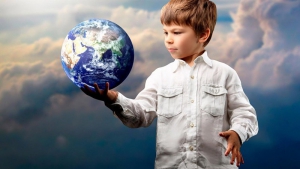 Критерии и методы психологического мониторинга здоровья  обучающихся:
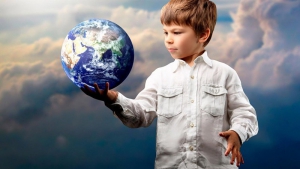 1. Уровень школьной адаптации, включающей: успешность социальных контактов со сверстниками и взрослыми, успеваемость, соблюдение требований школьного режима и
дисциплины, доминирование—подчинение, эмоциональная комфортность. 
2. Диагностический инструментарий: для начальных школы - опросник Э.М.Александровской: 
 для средней и старшей школы - К.Роджерса — Р.Даймонда 
3. Уровень тревожности: для начальных школы – опросник И.Л.Левиной; 
для средней школы – опросник Филипса; 
для старшей школы опросник Ч.Д.Спилбергера — Ю.Л.Ханина .
4. Состояние различных видов памяти (образной, механической и смысловой).
5. Уровень концентрации внимания.
6. Нейродинамические показатели: время сенсомоторной рефлекторной реакции и соотношение возбудительных и тормозных процессов по реакции на движущийся объект.
Психологический мониторинг здоровьесберегающей деятельности образовательного учреждения ориентирован  на исследование психической составляющей интегрального (общего) здоровья включает в себя:
 - мотивационно-эмоциональную, 
 - интеллектуальную 
  - духовно-нравственную сферы. 
Психическая составляющая в большей степени, чем другие компоненты здоровья, зависит от целенаправленных (воспитательных) и вероятностных (непредсказуемых) социальных факторов.
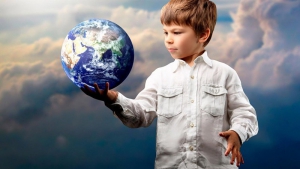 Показателями достижения психического здоровья являются следующие признаки эмоционального благополучия:
положительная самооценка и уважение к себе;
психосоциальное развитие, соответствующее возрасту;
 эффективные способы удовлетворения потребностей; 
умение переживать неудачи;
 умение приспособиться к окружающей среде; 
разумная степень независимости;
умение эффективно справляться со стрессом; 
чувство «хозяина» жизни, т.е. уверенность человека в том, что он сам управляет своей жизнью;
 отношения с другими людьми; 
способность к эффективной работе, учебе
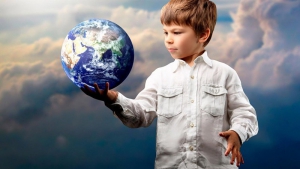 Психодиагностические методики
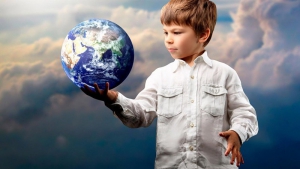 1)  Методика «индивидуальная модель психологического здоровья» (А.В. Козлов)
2) Тест на иррациональные установки (А.Эллис)
3) Шкала психологического благополучия ( К. Рифф) 
3) Опросник общего здоровья GHQ-12 (Д. Голдберг) 
4) Шкала удовлетворенности жизнью (Satisfaction With Life Scale – SWLS) ( Э. Динера, в адаптации Д.А. Леонтьева, Е.Н. Осина);
5) Методика диагностики психологического здоровья семьи (В.С.Торохтий) .
Одно из условий выздоровления — желание выздороветь. Сенека



Здоровья и успехов в работе!
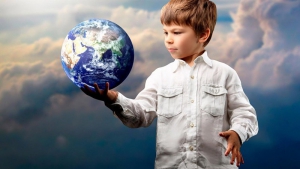